5 Reasons Your Business Needs a Blog
(And how to get started)
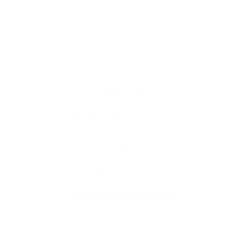 WordCamp Fayetteville 2018
#wcfay
Jamie Smith
Owner, Jamie’s Notebook
@JamiesNotebook
Jamie@jamiesnotebook.com
Jamiesnotebook.com
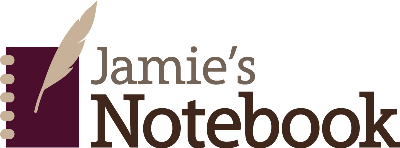 My best blogging relationship story
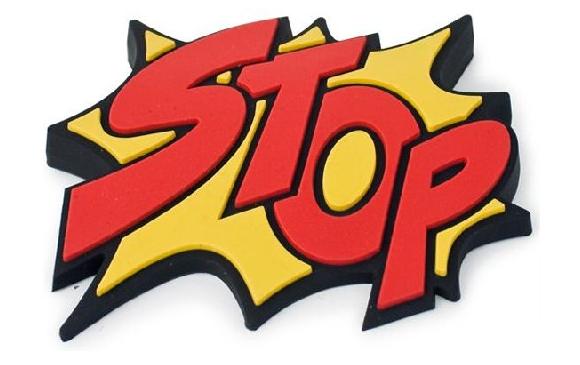 Don’t worry about copying this down word-for-word. I will tweet this out on the #WCFAY hashtag later.
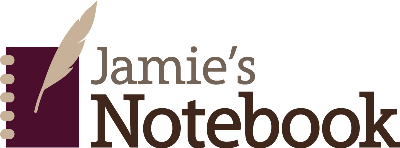 What is a blog?
Just to make sure we’re on the same page: 
A blog is an online site where an individual or group of individuals can post regular updates. 
A blog frequently changes as opposed to a website, which is more static. 
Think of blogs as similar to editorial columns or short newsletters 
An organization’s blog should be integrated into their website for best results.
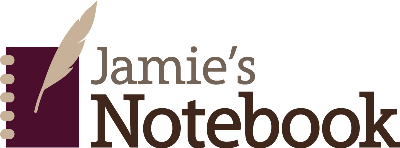 Is blogging dead or dying?
No, it’s just evolving: 
More integration with overall social media and inbound marketing efforts
More focus on visuals such as pictures, video, etc.
More focus on quality vs quantity.  Many companies now blog, which can flood the information highway with fluff. Write what your customers need.
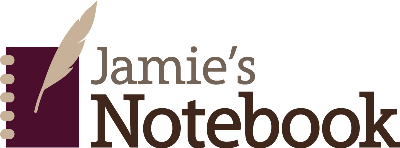 Why Should Businesses/Organizations Blog?
Search Engine Optimization (SEO) 
Industry leadership 
Platform ownership
Brand accessibility 
Marketing standard
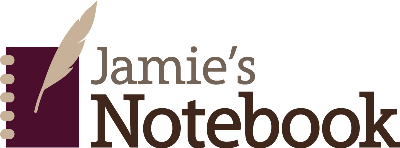 SEO: Spider Food
Search engine optimization is how people find your website. People who find your website are more likely to buy from you. 
Companies who blog receive 97% more links to their website (Hubspot).
72% of marketers say relevant content creation was the most effective SEO tactic. (Ascend2, 2015)
Good SEO practices include using keywords effectively and producing frequent, fresh content that your audience would want to read and might be searching for online.
No way to optimize or keyword for everything.
Focus on long-tail keywords as people use them more. Think of short phrases people would search, not just individual words.
50% of search queries are four words or longer. (WordStream, 2016)
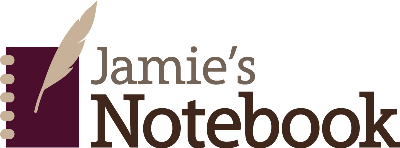 Industry Leadership
Posts don’t have to be profound to be thoughtful.
Reflect and share, don’t flaunt.
Post content related to industry news, which shows your credibility and knowledge.
Blogs have been rated as the 5th most trusted source for accurate online information (Hubspot).
96% of B2B buyers want content with more input from industry thought leaders. (Demand Gen Report, 2016)
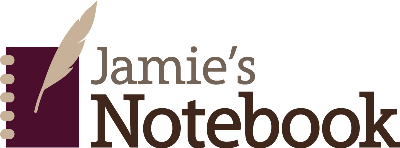 Platform ownership
Your website/blog and your newsletter are the only platforms you fully own and over which you have full control. 
Social media platforms such as Facebook allow you to use their site but they control who sees your content.
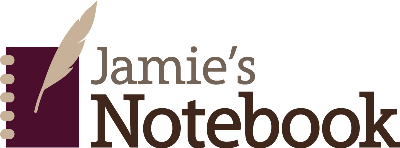 Brand Accessibility
Your company is made up of human beings-show it! 
Highlight employees, provide personal insights, and other glimpses into your company culture.
Blogs help take away the “antiseptic feel” of a faceless corporation and helps show the humans behind the brand.
People do business with people, especially in small business.
By 2020, customers will manage 85% of their relationships without talking to a human (Hubspot)
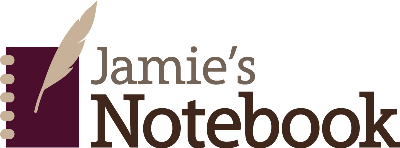 Marketing Standard
Blogging is a current content marketing standard and for good reason. B2B marketers that use blogs receive 67% more leads than those that do not. Marketers who prioritize blogging are 13x more likely to enjoy positive ROI.
Websites with a blog tend to have 434% more indexed pages. 
People have come to expect companies to engage them using blogs and social media. If you don’t keep up, it will give the perception that you don’t care.
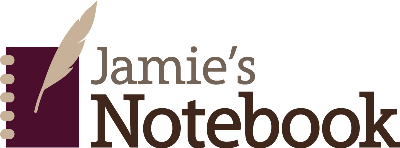 Now that know the why…next steps
Where the blog exists
Who does the blogging
Developing a strategy
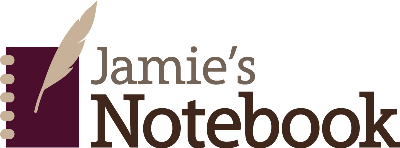 Where Do I Blog?
Investigate your current company website:
If using a particular blogging software like WordPress already, integrating a blog is simple. (lindarichardsphotography.com or jamiesnotebook.com)
If not using a blog-friendly software, a blog can be built independently from the site, but can be integrated to appear seamless. This will not produce the same SEO results as having a blog embedded in your website. 
No matter where you blog, make sure your site is mobile friendly. Otherwise Google will drastically lower your searchability.
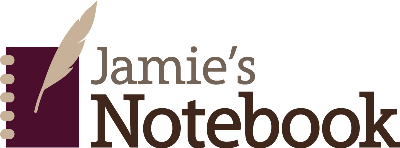 Reasons to use WordPress
Better versatility
More user-friendly (usually more cost-effective)
Community support
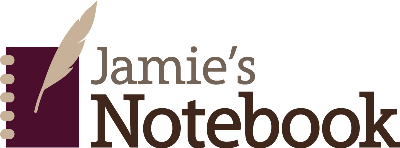 Who Should Do the Blogging?
Someone who writes well, can do so quickly, and understands online writing principles.
Consider outsourcing the blog writing if company capacity is small.
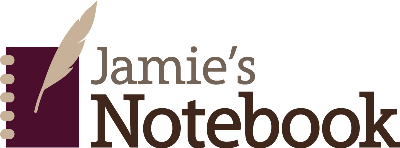 Professional Bloggers Only
This task should not be left to someone who does not understand the blog strategy and online writing techniques.
Be clear about the difference between blogging for business and blogging about what you ate for lunch. 
If at all possible, use someone who has business writing or online writing experience. 
Using a team of bloggers is possible, but in most cases they need to write in the same voice.
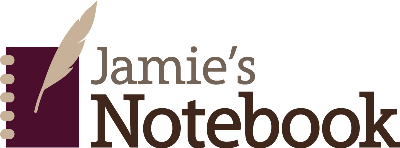 How do I decide?
How much time am I or my employees spending on the blog (and how does that translate to potential billable hours they could be doing instead)?
Can I afford to hire an employee with this skillset (who might also be able to perform other duties)?
Are other alternatives available besides outsourcing that would help me accomplish my goals? These include paying a one-time consultation for the employee who writes the blog, changing which employee writes the blog?
Are there qualified freelance business bloggers available in my area? What about a full-service marketing agency that might offer the same service?
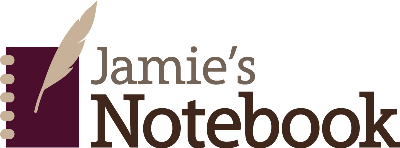 Get your strategy together
Decide: 
Editorial process (choosing schedule, editorial calendar, approval process)
Choosing topics
Have plan for staying on track
Track your traffic (analytics)
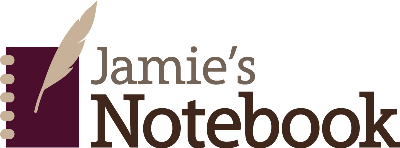